Figure 1.
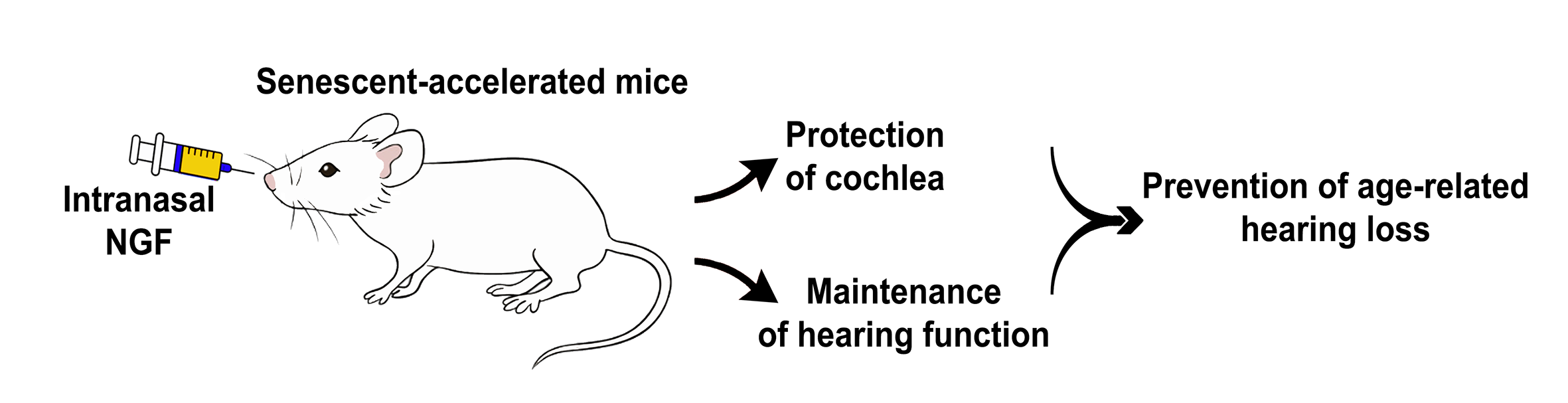 Choudhary et al., Conditioning Medicine 2023; 6(5): 149-154.